Terapi Lingkungan
Ns. Suyamto SST., MPH
Definisi
Terapi lingkungan adalah tindakan penyembuhan pasien dengan gangguan jiwa melalui manipullasi unsur lingkungan dan berpengaruh pada penymbuhan gangguan jiwa.
Tujuan (stuart, 2007)
Meningkatkan pengalaman positif pasien yang mengalami gangguan jiwa.
Meningkatkan berhubungan dengan orang lain
Meningkatkan rasa percaya diri
Mempersiapkan diri kembali ke masyarakat
Peran perawat dalam terapi lingkungan
Pencipta lingkungan yang aman dan nyaman
Penyelenggaraan proses sosialisasi
Sebagai teknis perawatan
Sebagai leader atau pengelola
Konsep dan Prinsip Terapi Lingkungan
Jenis terapi lingkungan
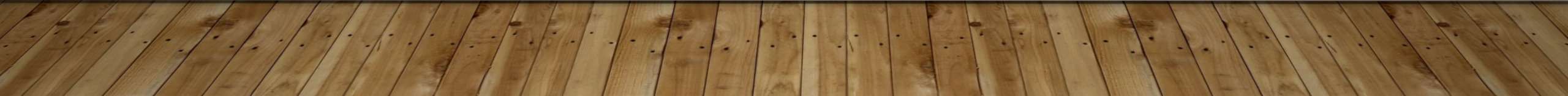 Pengertian
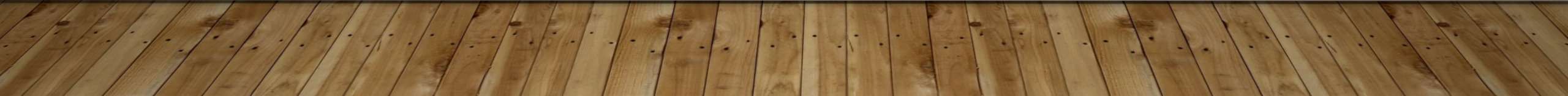 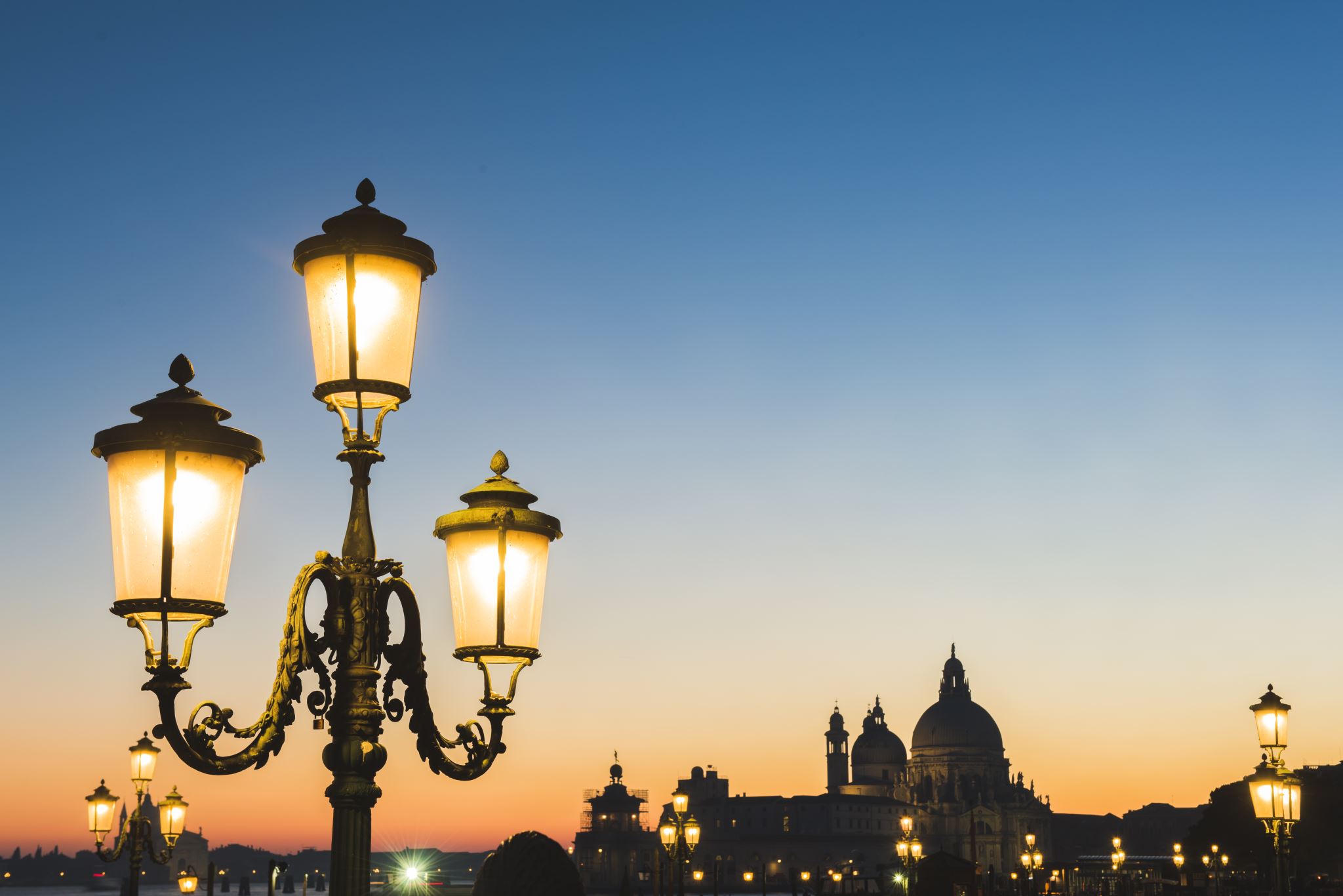 Tujuan
Memahami pentingnya terapi rekreasi
Memahami jenis-jenis rekreasi di UPIP
Melaksanakan terapi rekreasi dalam penanganan pasien intensif
T. Rekreasi pada PK
T. Rekreasi pada Halusinasi
T. Rekreasi pada Waham
T. Rekreasi pada Panik
T. Rekreasi pada Risiko Bunuh Diri
T. Rekreasi pada Isolasi
TERIMA KASIH
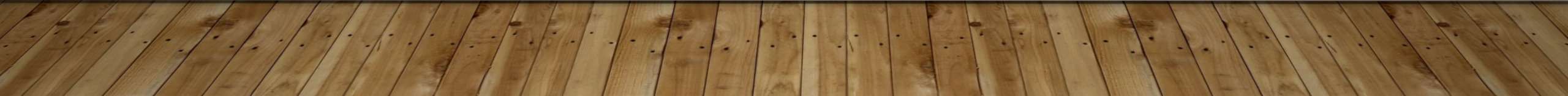 1. Tarik Nafas Dalam dan distraksi
Hipnotis 5 Jari
Latihan Terapi Kecemasan
pengertian
Tindakan mengatasi ansietas adalah cara untuk mengontrol ansietas sehingga pada akhirnya klien dengan kecemasan mampu mengendalikan pikiran tentang cemasnya sampai dengan tidak menunjukkan tanda dan gejala ansietas kembali
tujuan
Klien mampu mengatasi ansietas dengan teknik relaksasi nafas dalam
Prosedur Nafas Dalam
Pasien diatur dalam posisi rileks, bisa posisi berbaring atau duduk.
Arahkan klien untuk tarik nafas dalam melalui hidung dan mulut tertutup sehingga rongga paru terasa penuh berisi udara kemudian secara perlahan menghembuskannya lewat mulut seperti tiupan sebanyak 3 kali.
Instruksikan kembaliklien untuk bernafas dalam, kemudian sambil menghembuskan secara perlahan lewat mulut bayangkan udara mengalir sampai ke ujung tangan, kaki dan seluruh tubuh. 
Arahkan klien untuk mengulangi teknik ini beberapa kali sampai klien merasakan ketenangan. 
Setelah klien merasakan ketenangan, mintaklien untuk melakukan secara mandiri atau melakukanya secara terjadwal.
Distraksi
Apabila respon subyektif menunjukkan perbaikan, bisa dilanjutkan dengan distraksi atau pengalihan perhatian sebagai  berikut:
1. Arahkan klien mengalihkan perhatian menggunakan objek tertentu
2. Arahkan klien mengalihkan perhatian dengan memilih objek pengalihan, misalnya mendengarkan musik lembut membaca koran atau buku, menonton televisi dan bercakap-cakap dengan orang lain
Hipnotis 5 jari
Mengajari pasien menyentuh jari-jarinya. Dan kuncinya adalah ibu jarinya.
Telunjuk 	: Membayangkan ketika sehat, sesehat-sehatnya
Jari Tengah	: Bayangkan ketika kita bersama dengan orang-orang yang kita sayangi
Jari Manis	: Bayangkan ketika kita mendapat pujian
Jari Kelingking	: Membayangkan tempat yang pernah dikunjungi yang paling 				  membekas
Mengajari klien nafas dalam. Dalam hitungan 1,2,3 tarik nafas, 4,5,6 tahan nafas, 7,8,9 hembuskan nafas melalui mulut. Lakukan hingga 3 kali. Kemudian posisikan dengan rileks, pejamkan mata, menyentuhkan ibu jari dengan telunjuk, kemudian arahkan klien. Jika sudah kemudian pindah ke jari telunjuk dan lakukan setersunya hingga ke kelingking. Dan terus pimpin pasien dengan kata-kata anda.